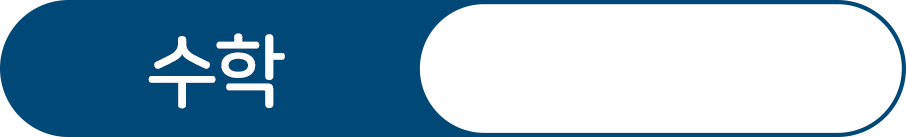 26~27쪽
곱셈
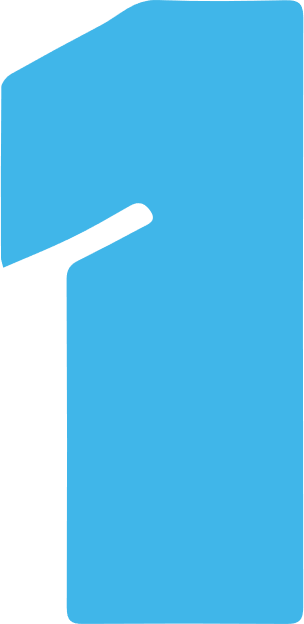 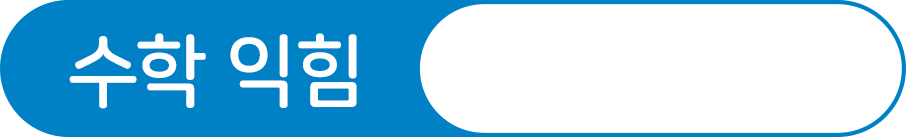 20쪽
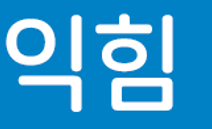 수학과 문제해결
차시 시작
전개
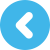 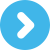 /
1
3
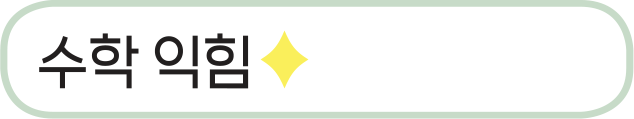 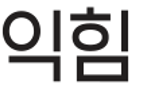 수학과 문제해결
걸리버는 배를 타고 여행을 하다가 새로운 마을에 도착했어요. 마을 사람들은 걸리버가 마을에서 잘 살아갈 수 있도록 필요한 물건과 음식을 준비하려고 해요. 걸리버에게 어떤 것이 얼마나 필요할지 알아보세요.
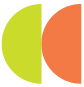 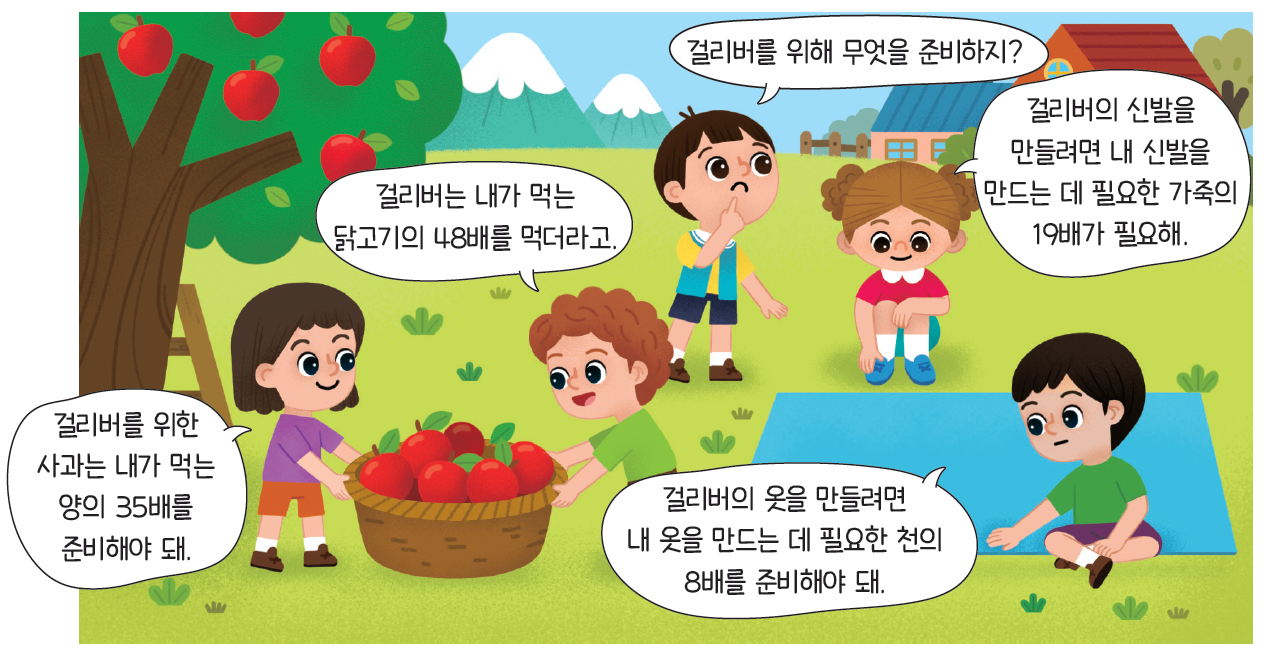 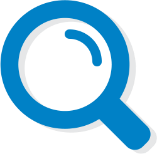 차시 시작
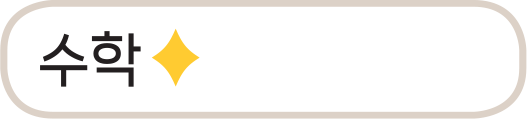 전개
26~27쪽
20쪽
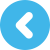 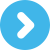 /
2
3
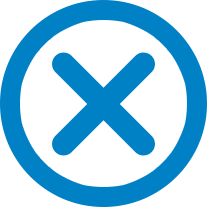 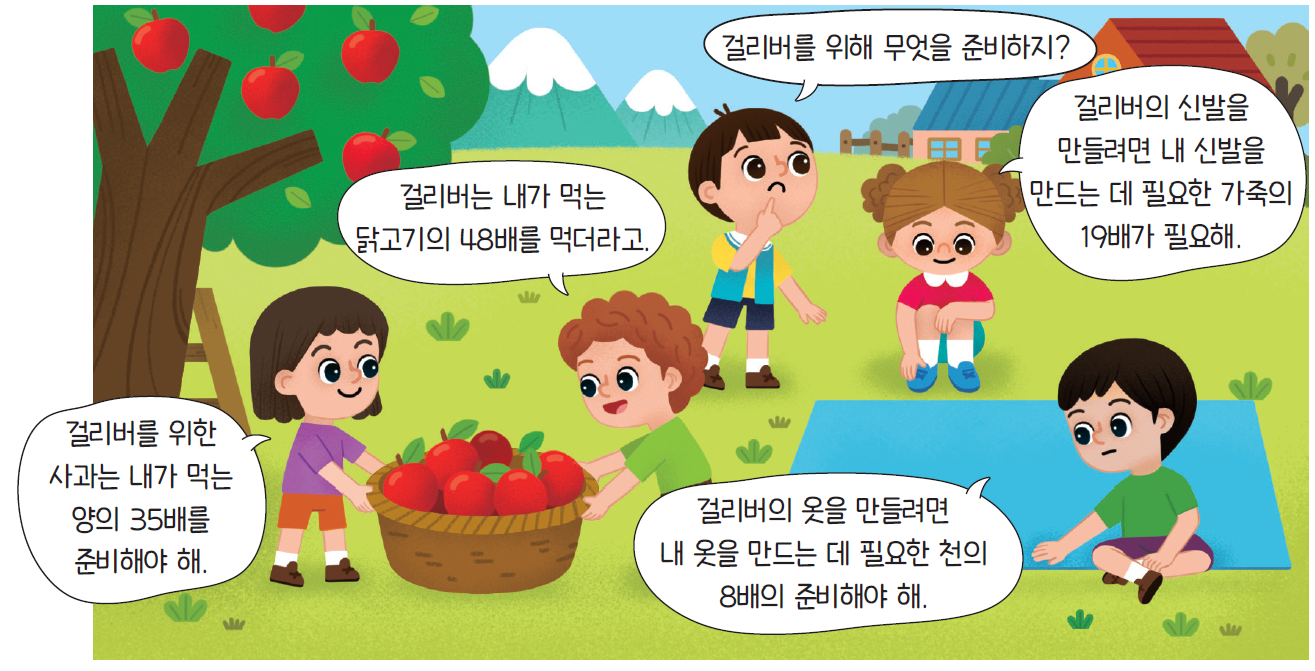 걸리버는 내가 먹는 닭고기의 48배를 먹더라고.
걸리버를 위해 무엇을 준비하지?
걸리버의 옷을 만들려면
내 옷을 만드는 데 필요한 천의
8배를 준비해야 돼.
걸리버의 신발을
만들려면 내 신발을
만드는 데 필요한 가죽의 19배가 필요해.
걸리버를 위한
사과는 내가 먹는 양의 35배를 준비해야 돼.
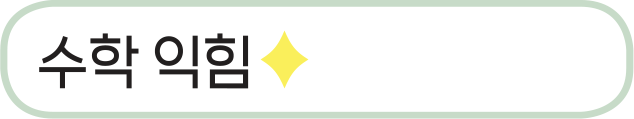 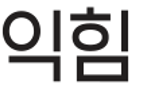 수학과 문제해결
걸리버에게 어떤 것이 얼마나 필요한지 구해 보세요.
(단,      안에는 두 자리 수만 넣을 수 있어요.)
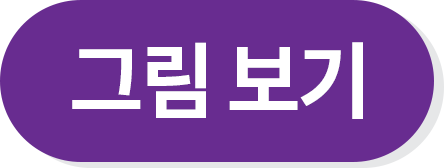 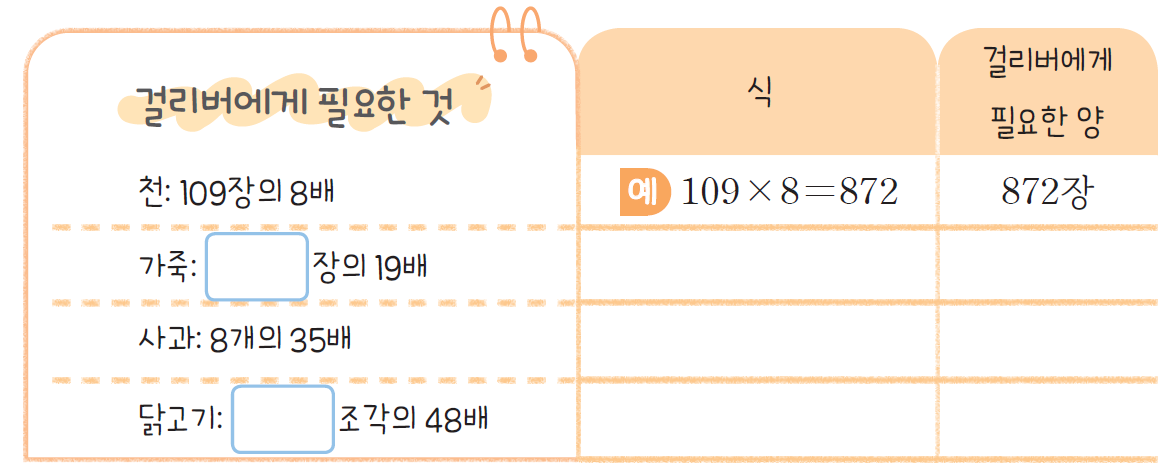 예
51
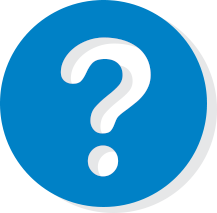 969장
51×19=969
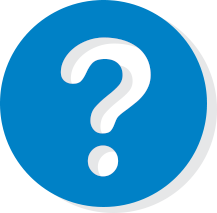 예
예
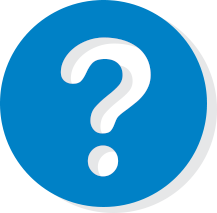 8×35=280
280개
예
17
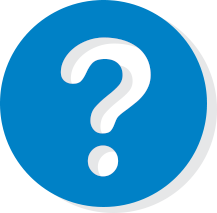 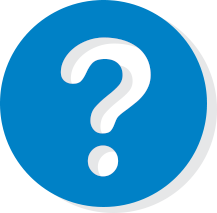 17×48=816
816조각
예
차시 시작
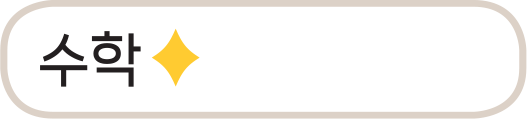 전개
26~27쪽
20쪽
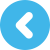 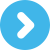 /
3
3